Butterflies Are Colorful
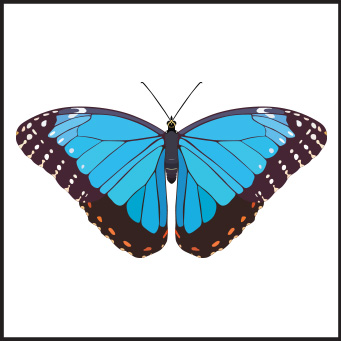 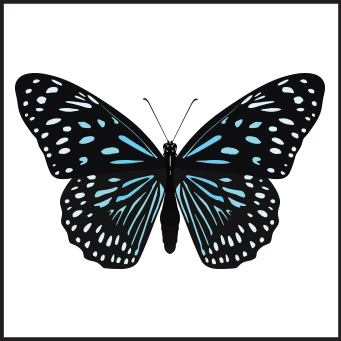 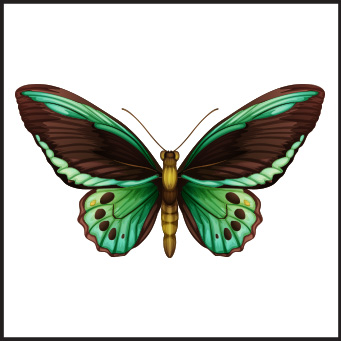 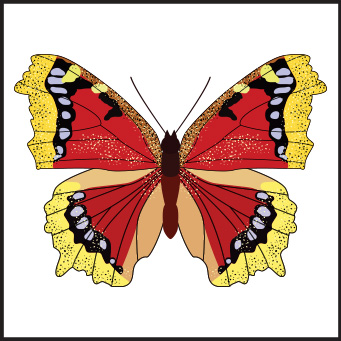 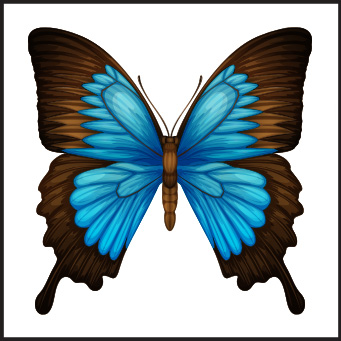 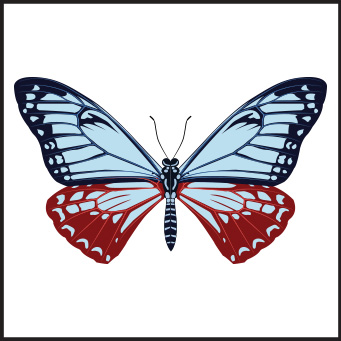 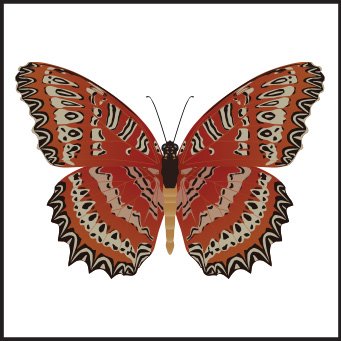 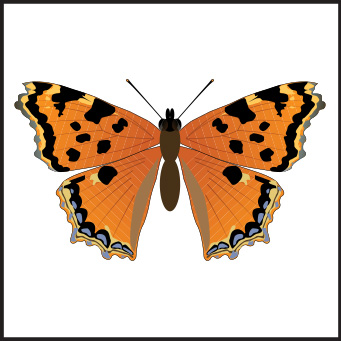 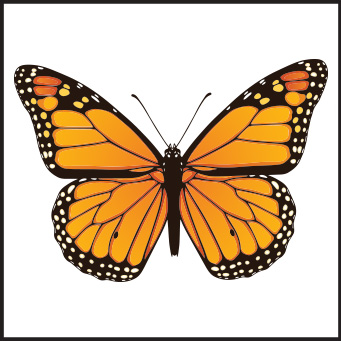 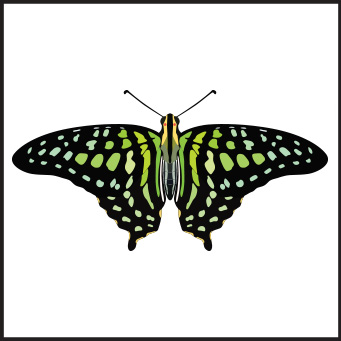 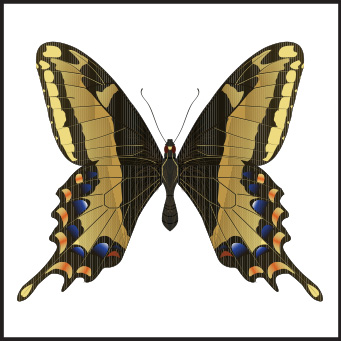 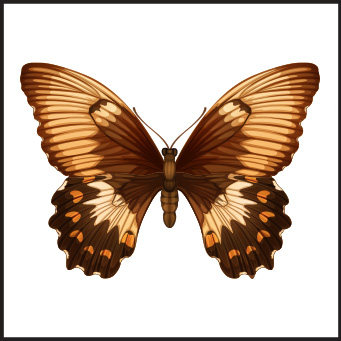 [Speaker Notes: Teacher Notes
Illustrations shown above are butterflies from South America.

Image Reference
Illustrations licensed for use.]